Департамент образования Ивановской области
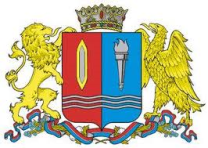 Департамент образования Ивановской области
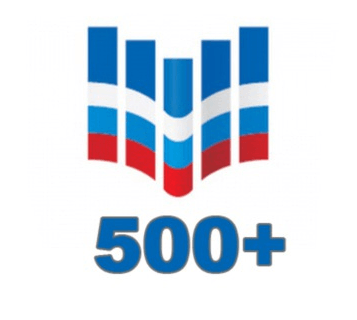 «Адресная методическая помощь 
«500+» в 2022 году»

28  февраля 2022 года

Малкова Любовь Юрьевна, главный консультант
Департамента образования 
Ивановской области, региональный координатор проекта
Департамент образования Ивановской области
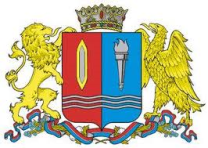 Департамент образования Ивановской области
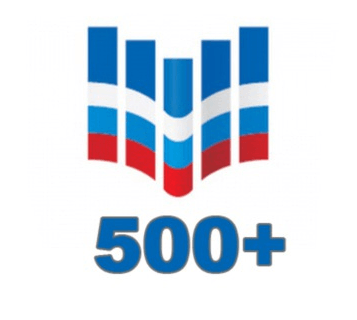 ПРОГРАММА СОВЕЩАНИЯ



Итоги мониторинга в ИС МЭДК по верификации рисковых профилей и самодиагностике.

 О   графике предстоящих событий.

 О методических рекомендациях по содержательному ведению ИС МЭДК

 Разное.
Департамент образования Ивановской области
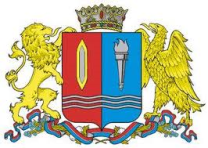 Департамент образования Ивановской области
ОРГАНИЗАЦИОННАЯ СХЕМА ПРОЕКТА «500+»

Участники проекта  500+

Формирование и реализация дорожных карт

Региональный и муниципальный координаторы
Организация диагностик (ВПР), мониторинг, административная и ресурсная поддержка проекта


Кураторы
Консультирование, мониторинг качества и результативности принимаемых мер

Помощь в организации работы !!!!!
Департамент образования Ивановской области
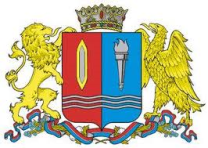 Департамент образования Ивановской области
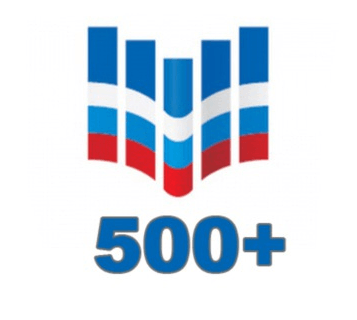 РАСПРЕДЕЛЕНИЕ 
РИСКОВ ПО ШКОЛАМ ПРОЕКТА «500+» (2022)
Ивановская область
Департамент образования Ивановской области
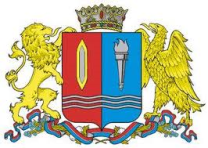 Департамент образования Ивановской области
О графике предстоящих событий

Разработка концептуальных документов и антирисковых программ – с 01.03 – 20.03.

Мониторинг работы с концептуальными документами и антирисковыми программамми – 20.03.(Выборочная содержательная экспертиза концептуальных документов ФИОКО -01.04)

Организация семинаров (вебинаров) по преодолению рисков  - с  01.03.2022

 Первый опрос участников проекта – с 01.03.-24.03.2022

Проведение собеседований с командами школ -участницами проекта о промежуточных  результатах мониторинга -22.03.-23.03.2022
Департамент образования Ивановской области
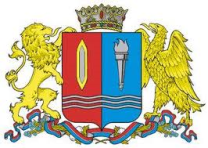 Департамент образования Ивановской области
Контактные телефоны 
 
 Департамент образования Ивановской области

(4932) 41-49-80
malkova.lu@iv-edu.ru